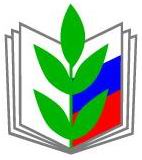 Первичная профсоюзная организация лицея №81
Отчётно –  выборное  собрание
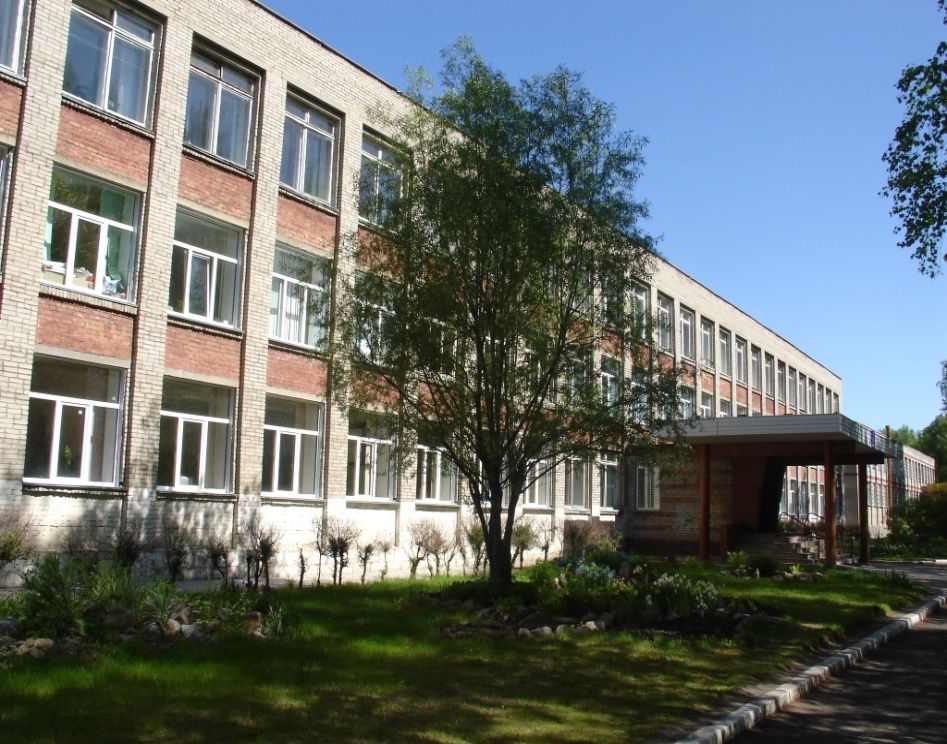 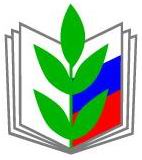 Состав профкома
Председатель Профкома  –   О. В. Самарина
Зам. Председателя ПК      –   Л.Н.Радовская
Культ - массовый сектор  –   О.А.Зяблова                                                          				     Л.И.Ткаченко              
Информационный сектор – С.В.Горбенко
                                                 Е.Л.Олейникова
Бытовой сектор –        Г.Г.Подружина
Ревизионный сектор – Г.Г.Пручковская
                                      Т.В.Постникова
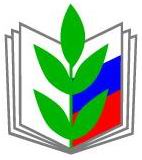 «Наша сила в единстве»
Цель работы Профсоюзной организации:
Защита профессиональных, трудовых, социально – экономических прав и интересов работников, их здоровья, занятости и социального статуса.
Задачи:  
Улучшение социально – экономического положения работников
Развитие социального партнерства
Укрепление и развитие профессиональной солидарности
 Взаимопомощь членам ППО
Нормативно-правовая база
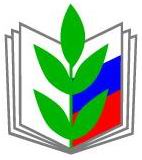 Устав профсоюза работников народного образования и науки РФ
Законом «О профессиональных союзах, их правах и гарантиях деятельности»
 Положение о первичной организации Профсоюза работников народного образования и науки РФ
Коллективный договор
Информационный бюллетень «Охрана труда» и другие нормативные акты
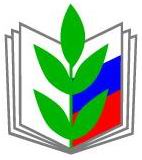 САЙТ ПРОФСОЮЗА ЛИЦЕЯ №81
       http://prof81.ucoz.ru
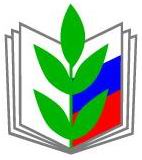 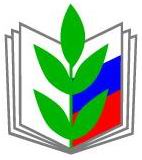 Информация о составе профсоюзной организации лицея  за период
 2010-2013 гг
Бюджет областной профсоюзной 
организации
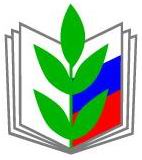 Членские взносы 
1% от заработка
Организационно-массовая и информационная работа
Уставные цели профсоюза
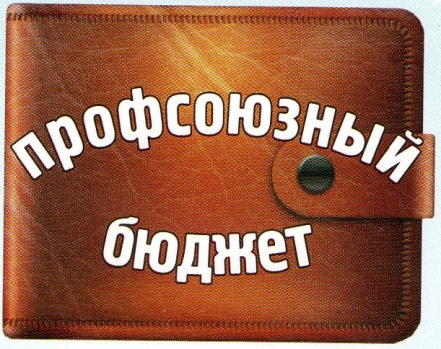 Организация отдыха и здоровья
Культурно-массовая и спортивно-массовая работа
Поддержка членов  профсоюза, ветеранов и молодежи, оплата труда
Тематика  заседаний  Профкома за отчетный период
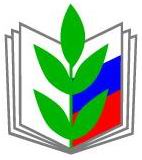 организационная работа
Коллективный договор и его выполнение
проведение культурно-массовых, спортивных и
оздоровительных мероприятий
 охрана труда
проведение акций солидарности
профсоюзная учеба
финансовые вопросы
выделение материальной помощи
правовая защита интересов членов профсоюза
Модель социального партнерства
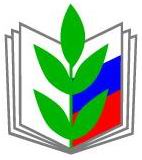 Приоритетное направление 
работы Профкома и администрации лицея – охрана и обеспечение безопасной среды для всех участников образовательного процесса
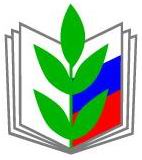 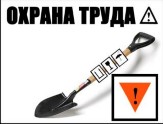 • антитеррористическая деятельность
• пожарная безопасность
• охрана труда учащихся, педагогического коллектива, технического персонала
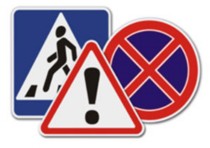 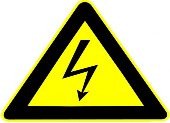 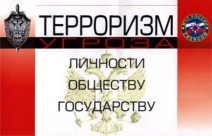 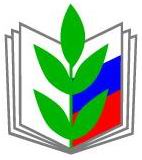 Техника безопасности
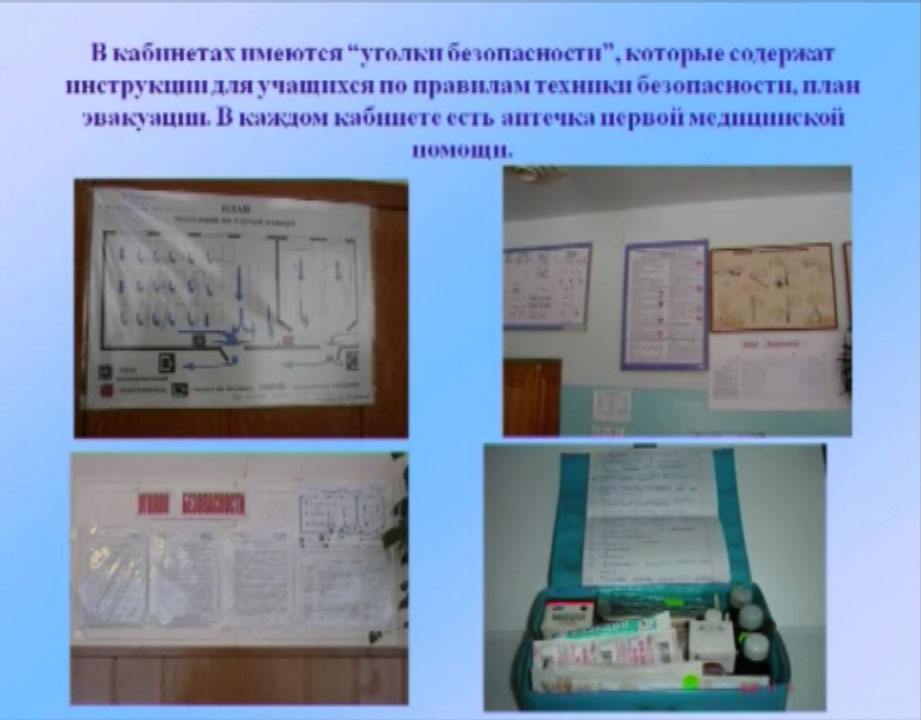 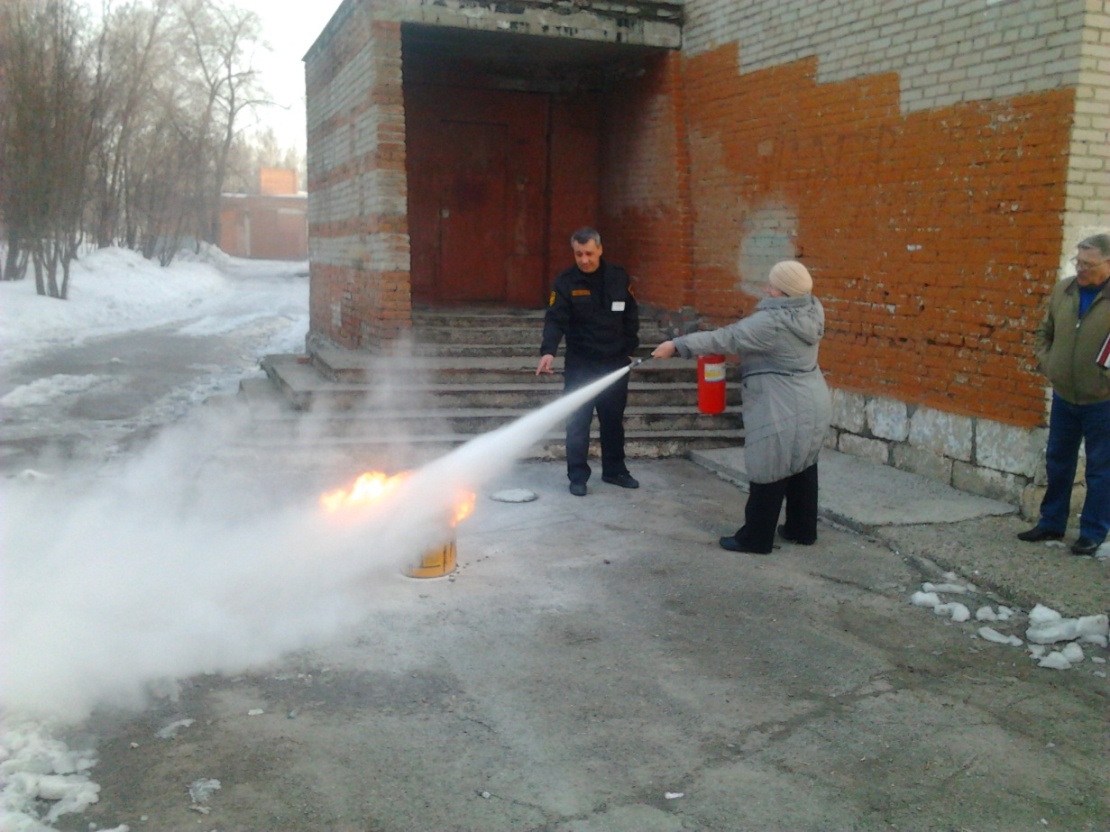 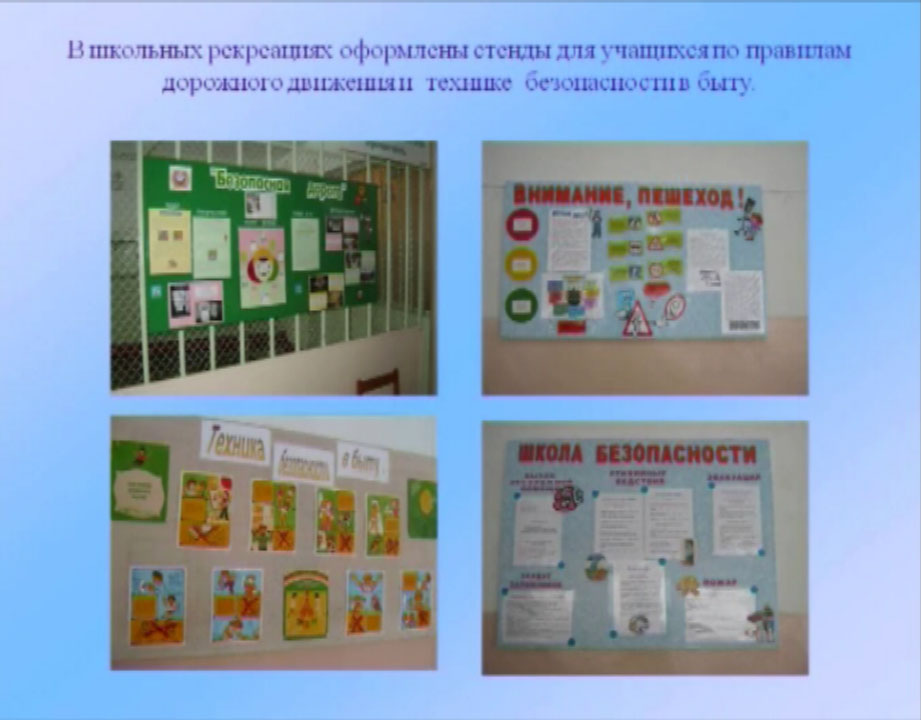 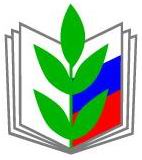 Наша солидарность
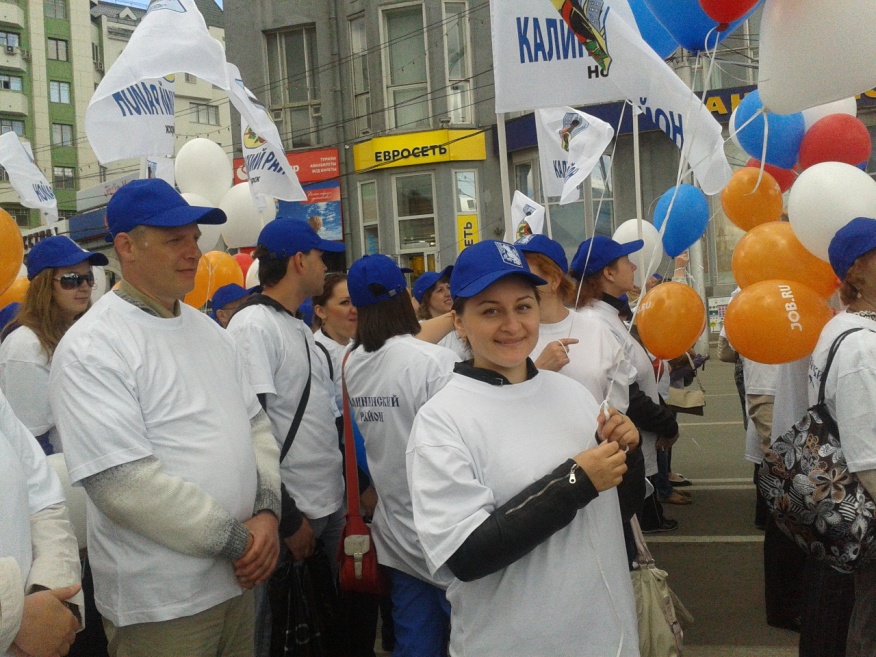 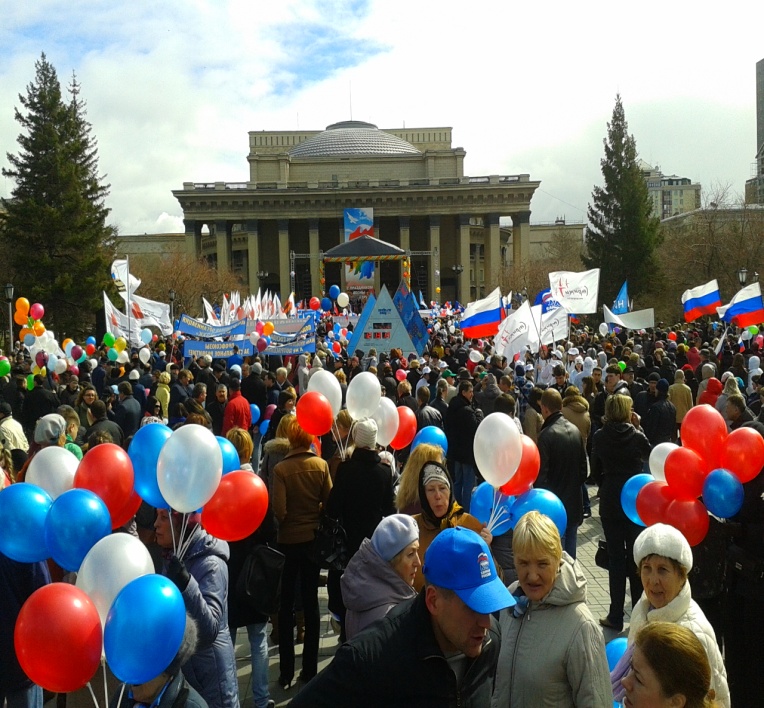 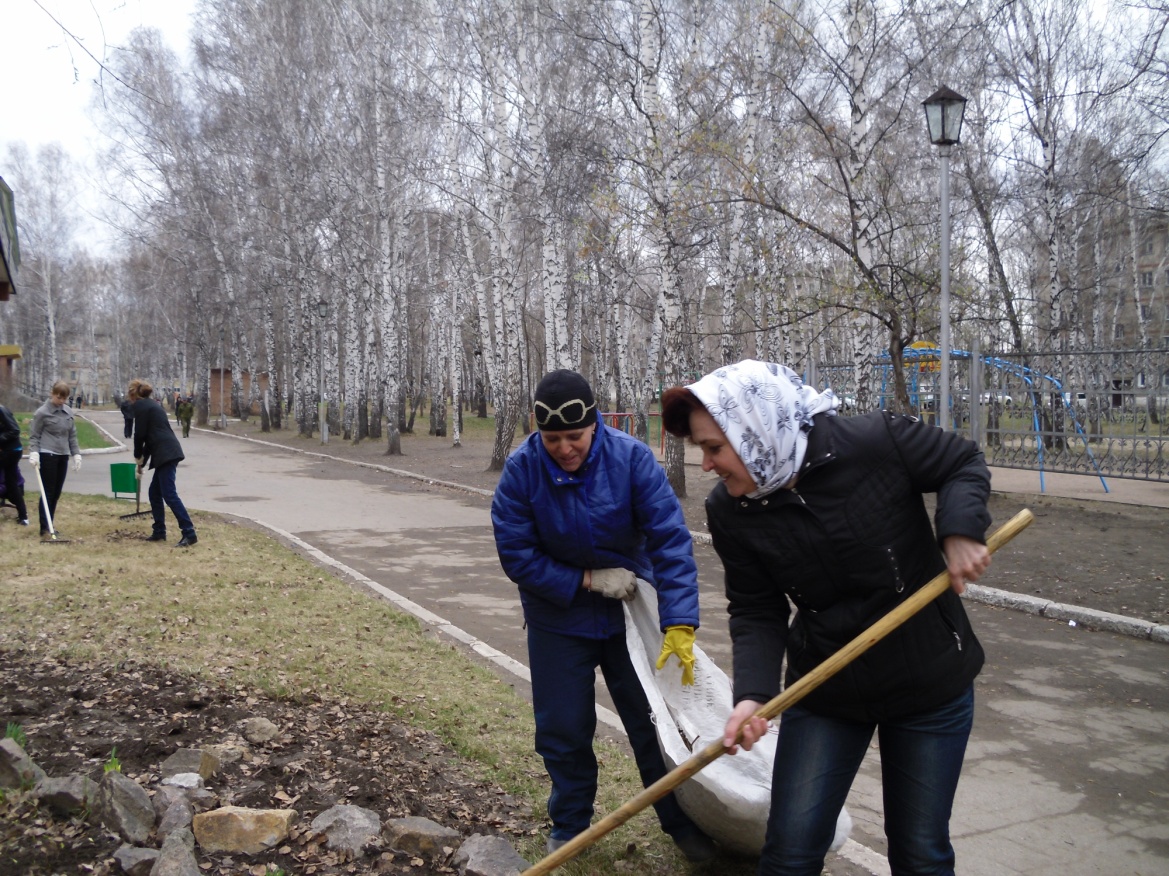 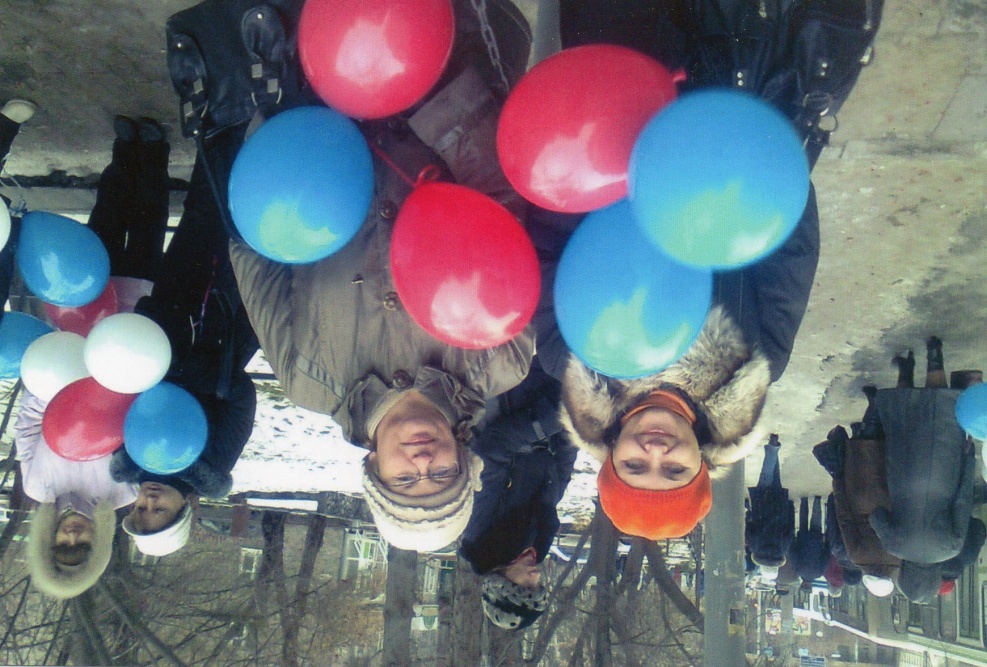 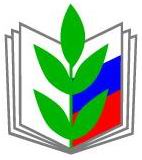 Ветераны педагогического труда
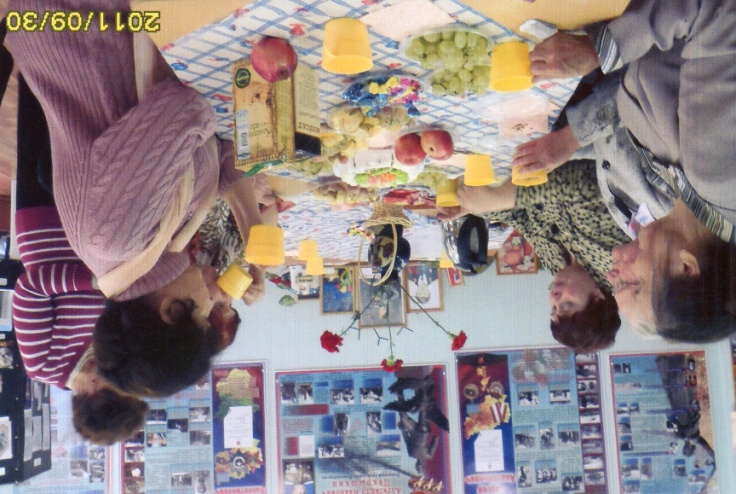 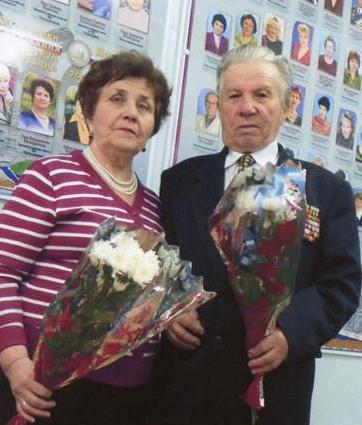 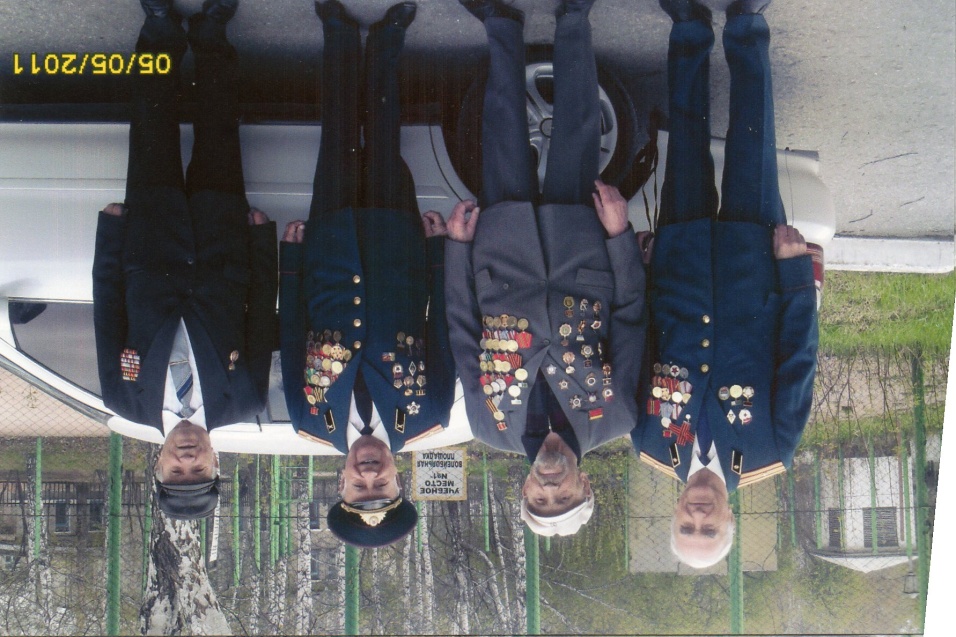 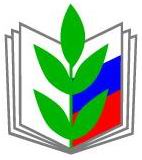 Создание условий по оздоровлению членов профсоюза и их детей
Проведение Дней здоровья;
Тематические вечера отдыха, выезды в театр;
Функционирование кофемашины и комнаты отдыха с массажерами;
Посещение соляной пещеры в свободное от работы время, тренажерного зала и зала лечебной физкультуры лицея.
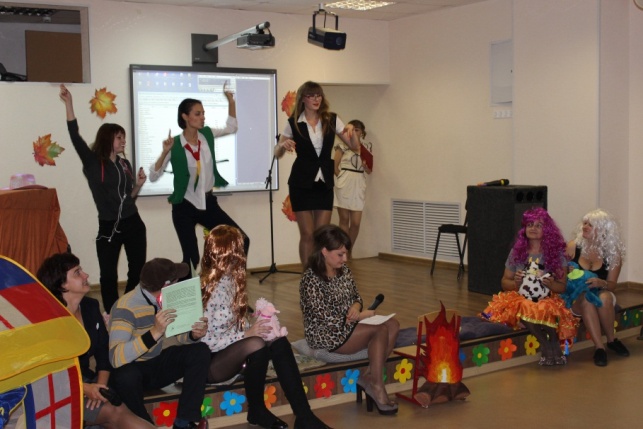 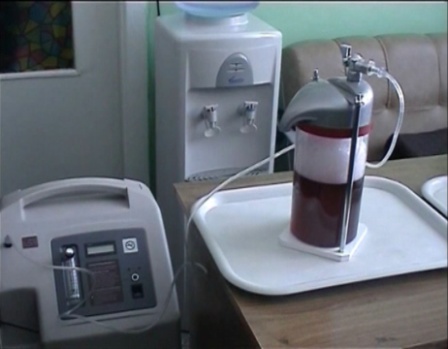 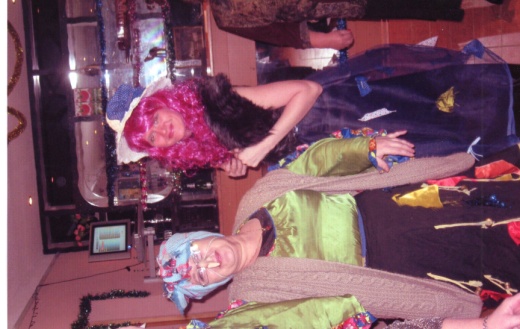 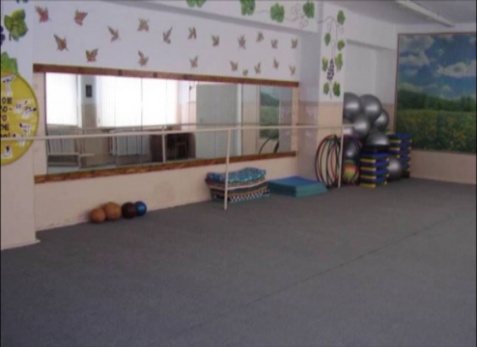 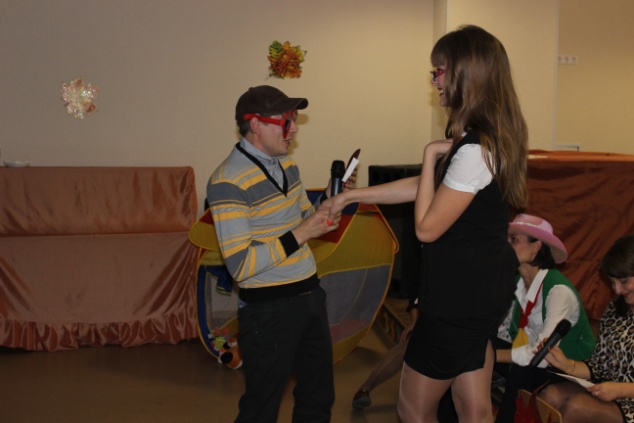 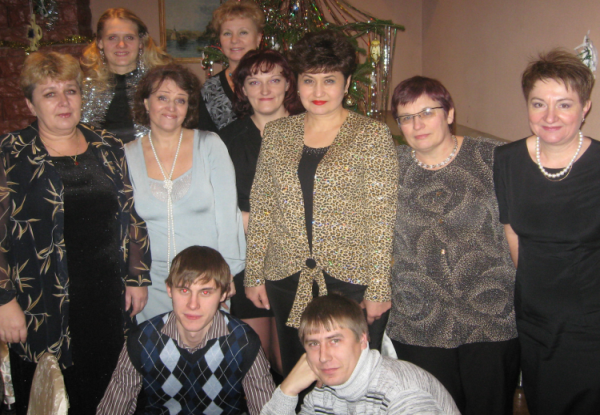 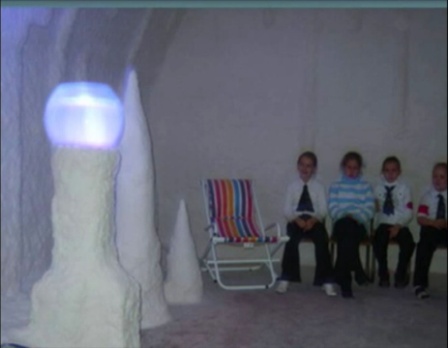 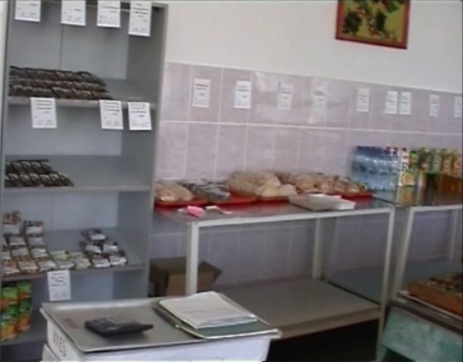 Профсоюзная путевка 2014
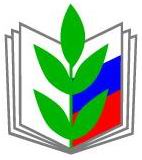 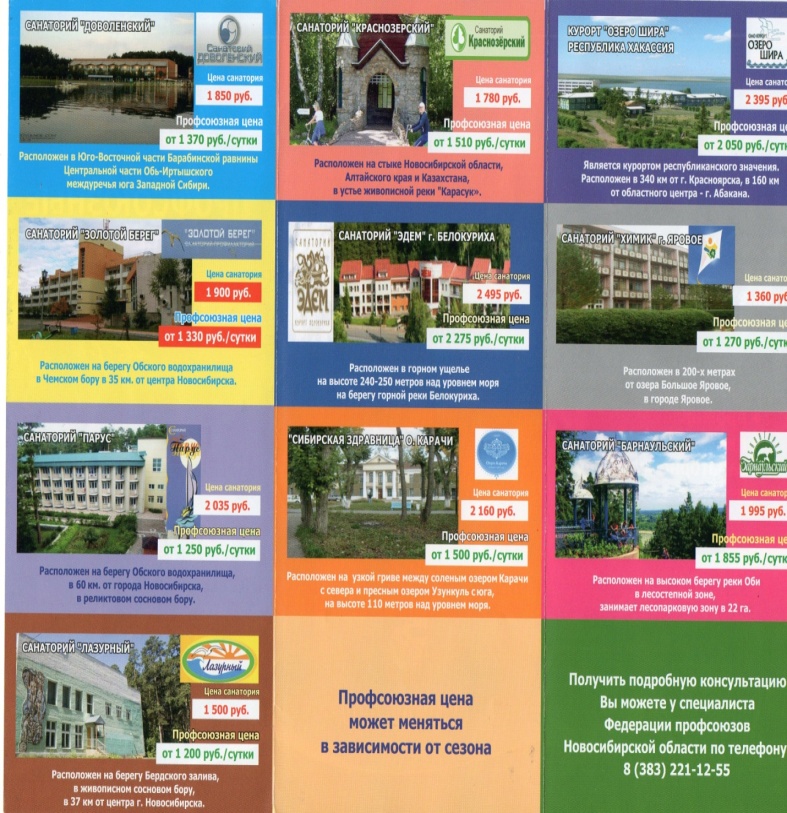 Профсоюзная путевка 2013
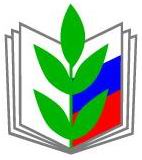 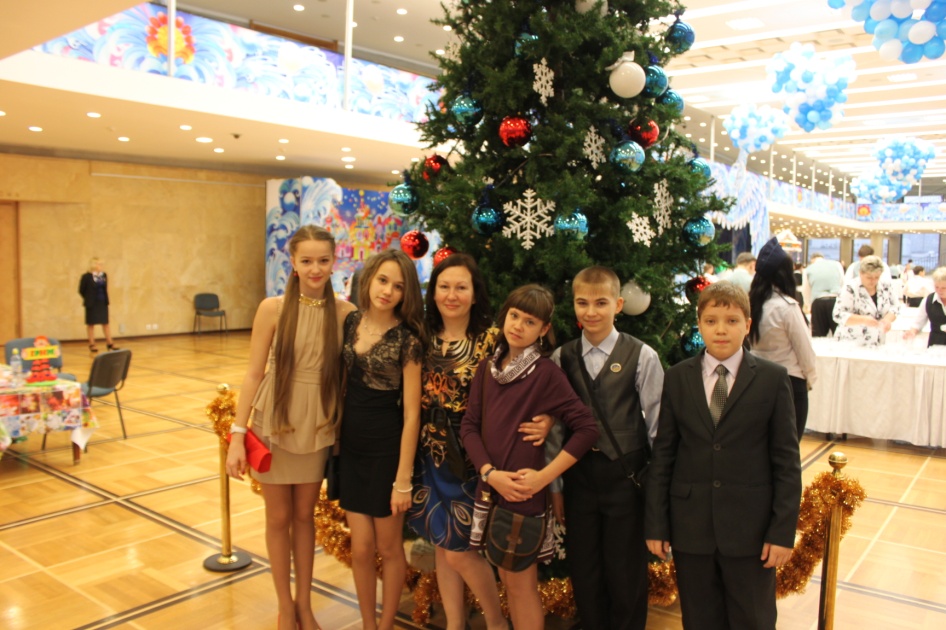 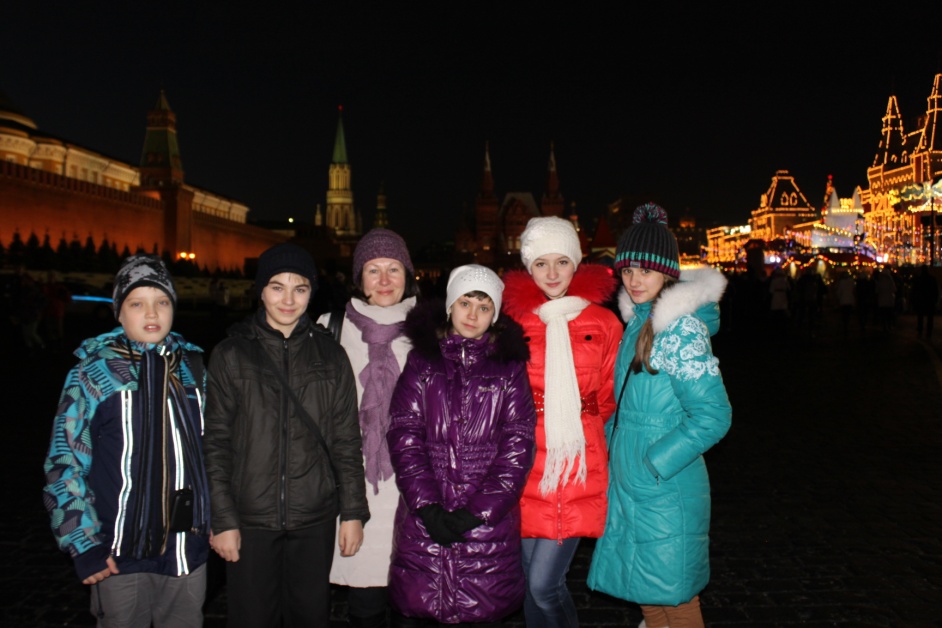 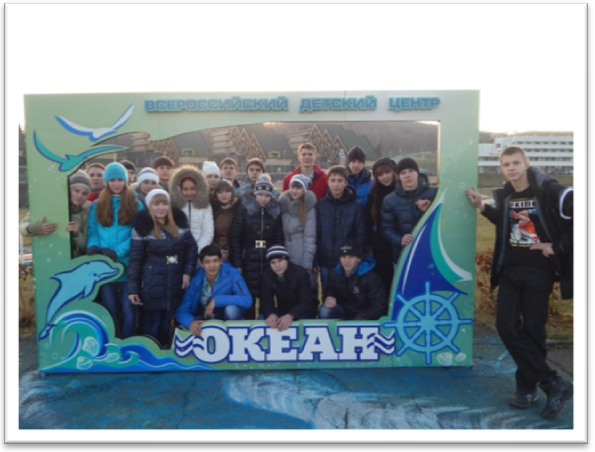 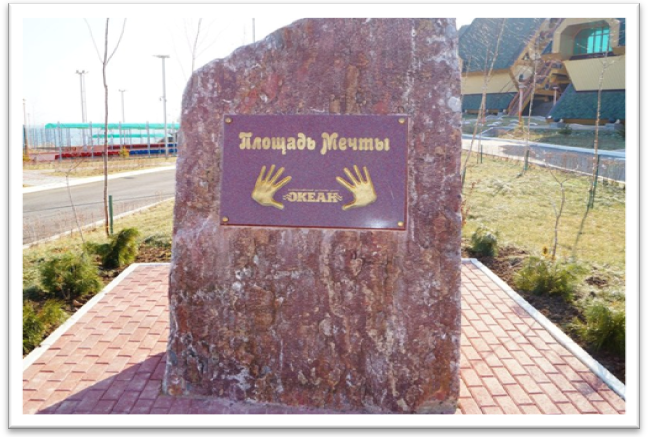 2010 год «Радуга талантов»
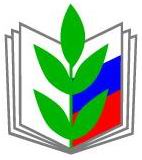 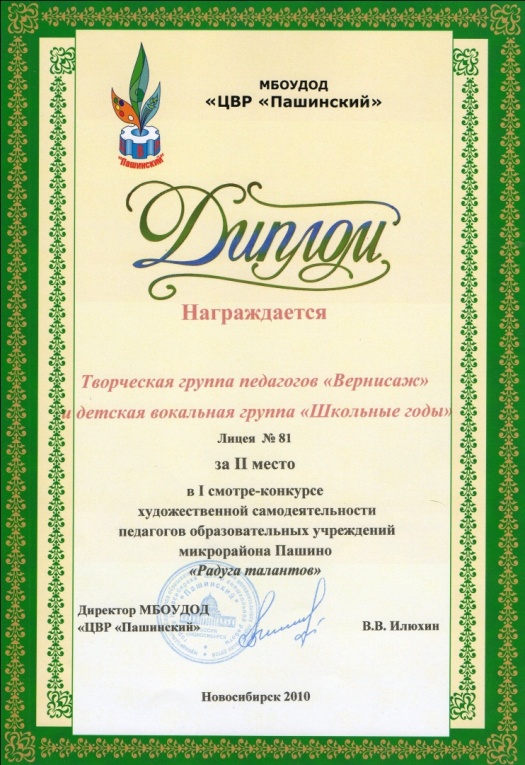 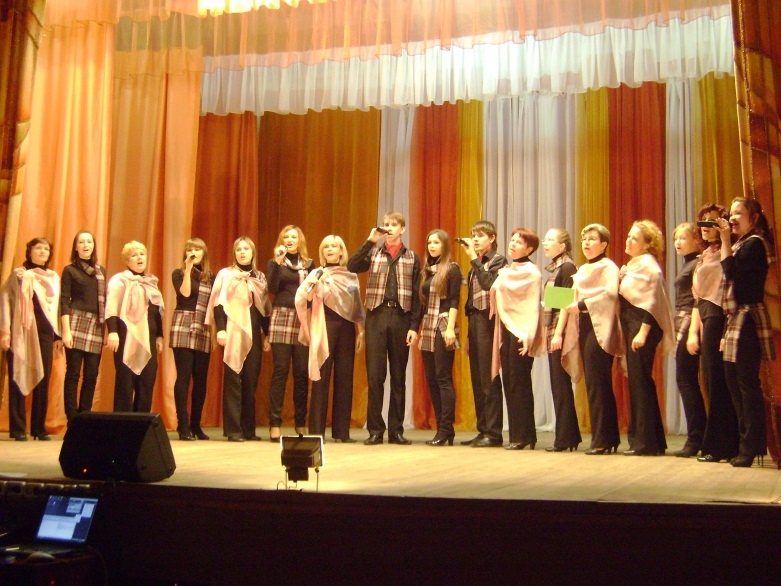 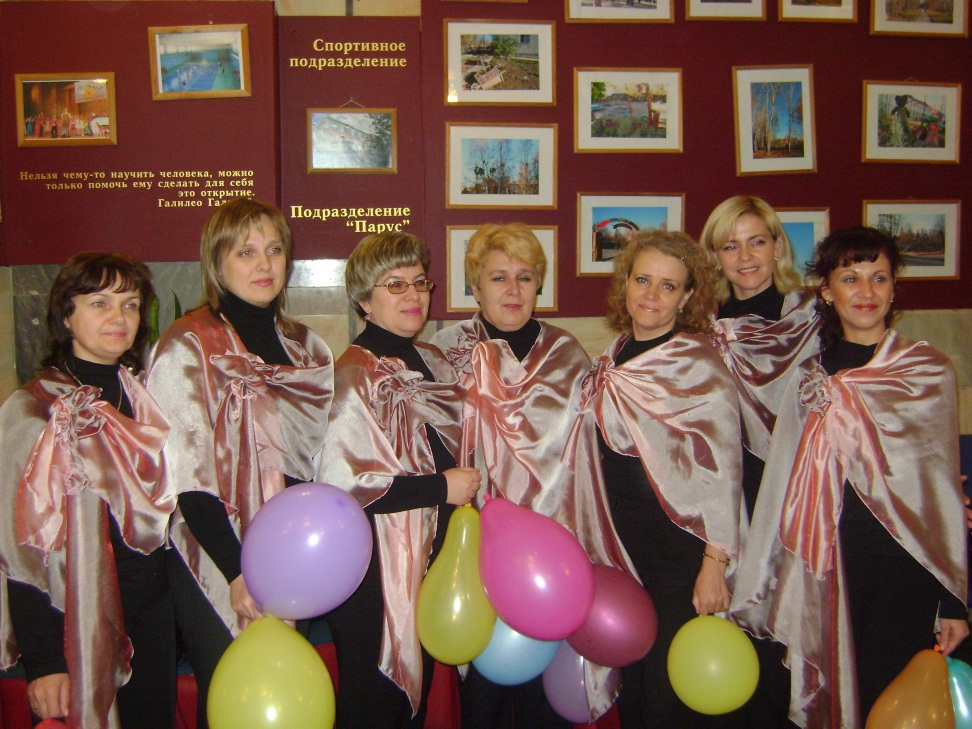 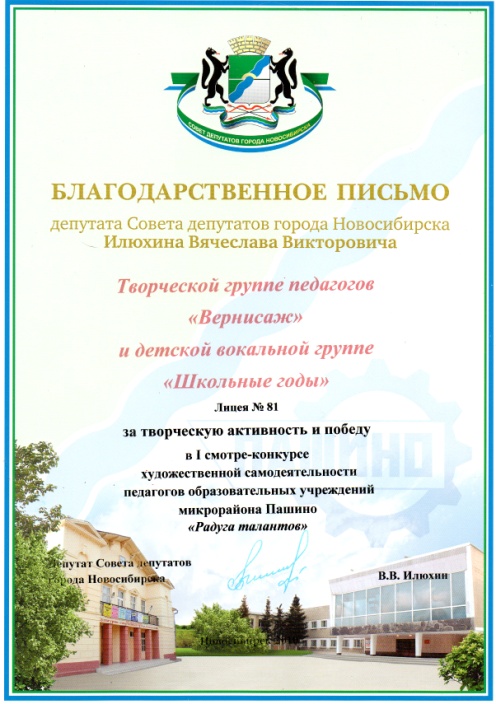 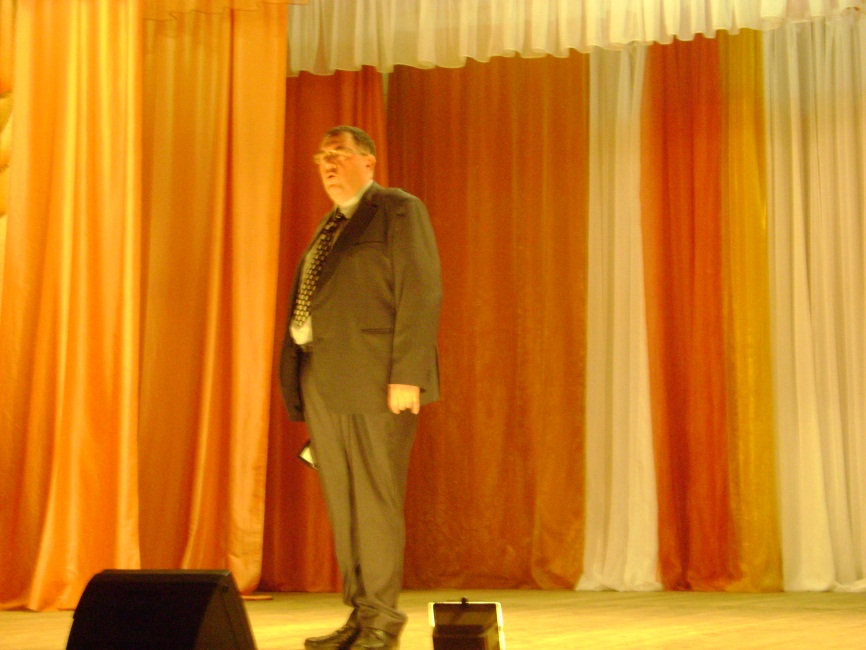 2011 год «Признание»
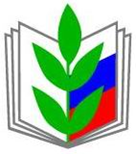 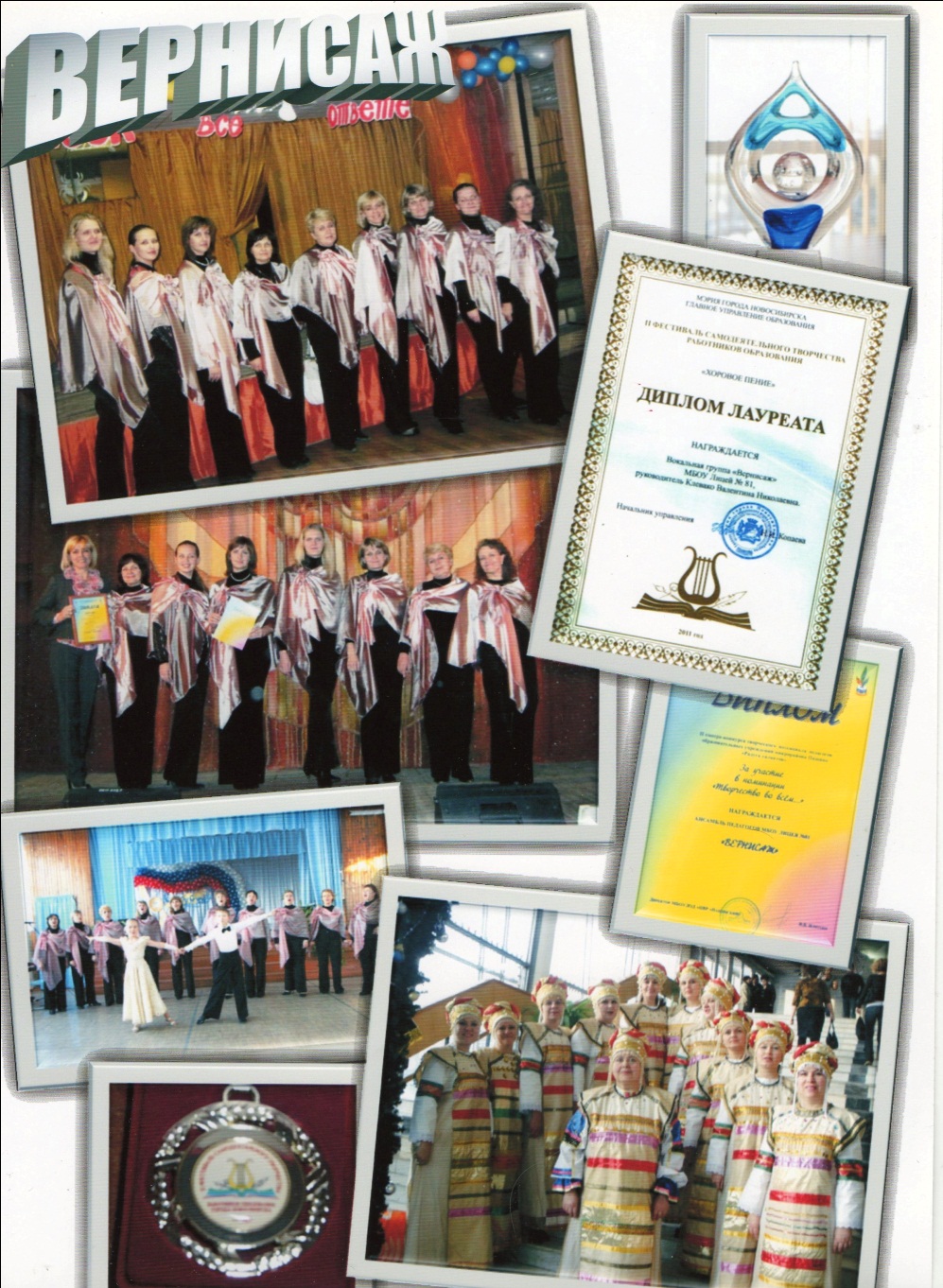 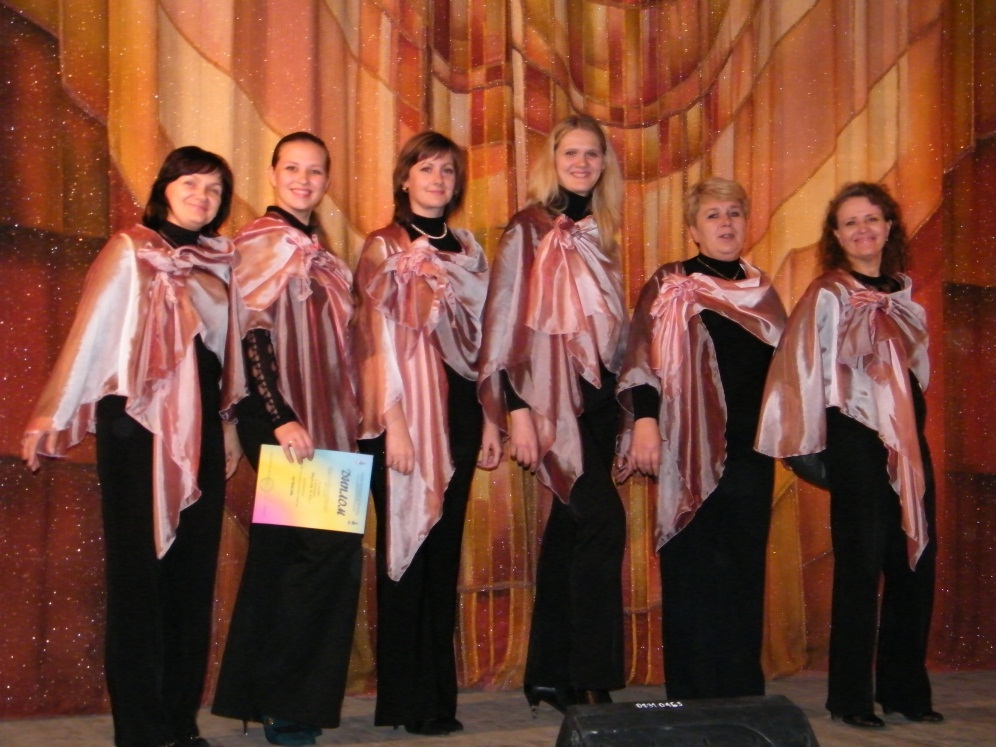 2012-2013 год «Признание»
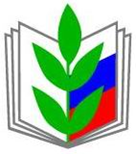 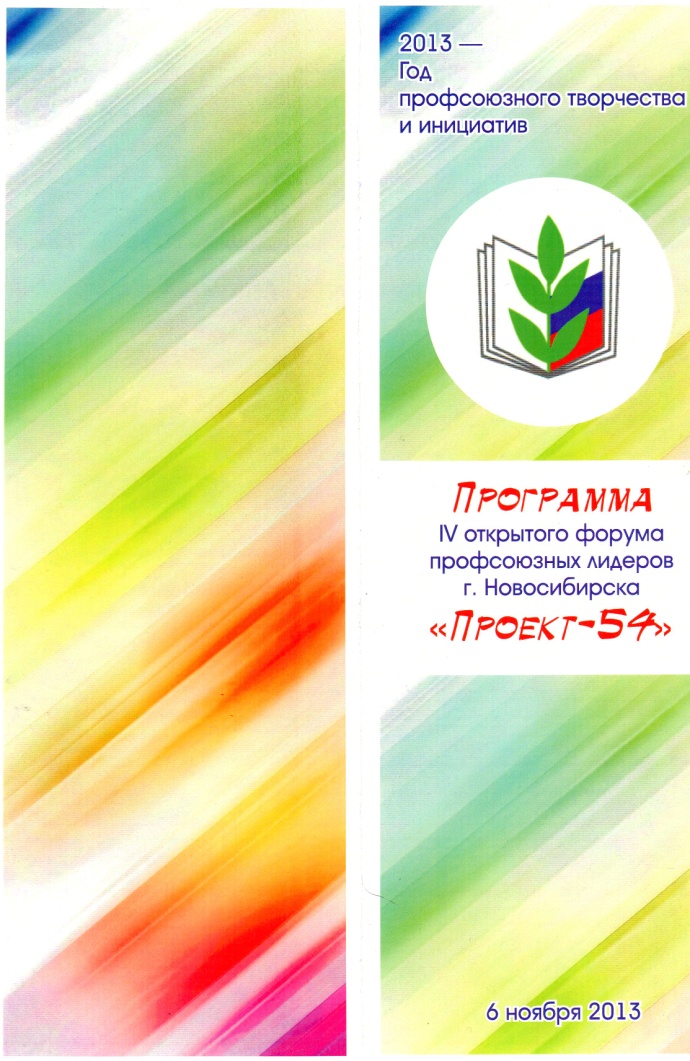 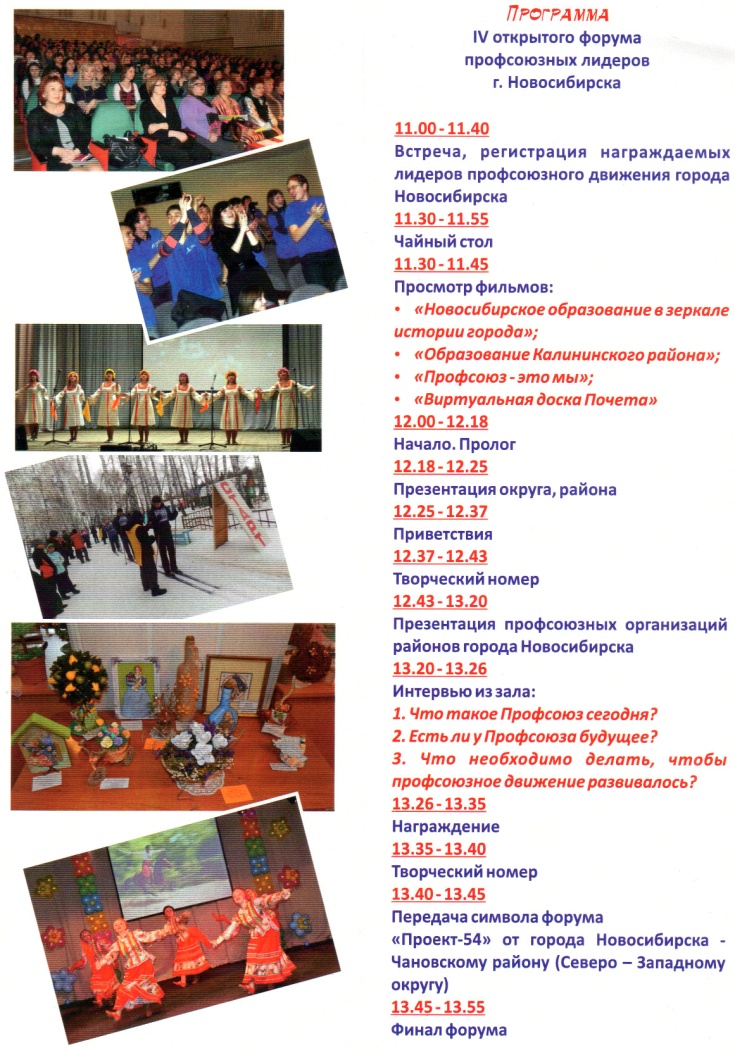 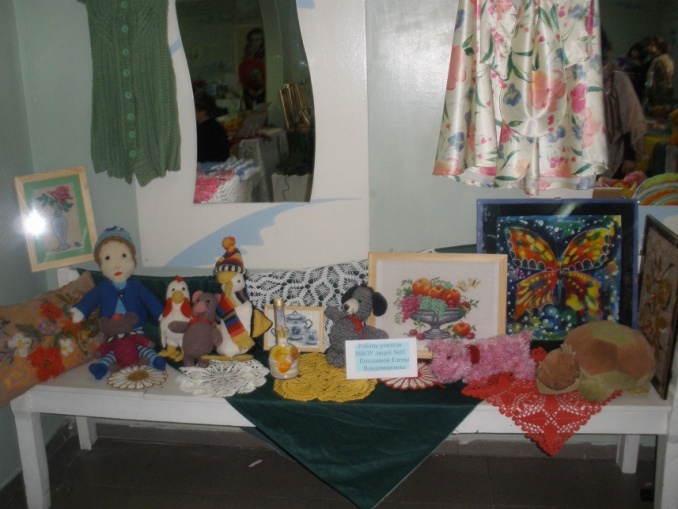 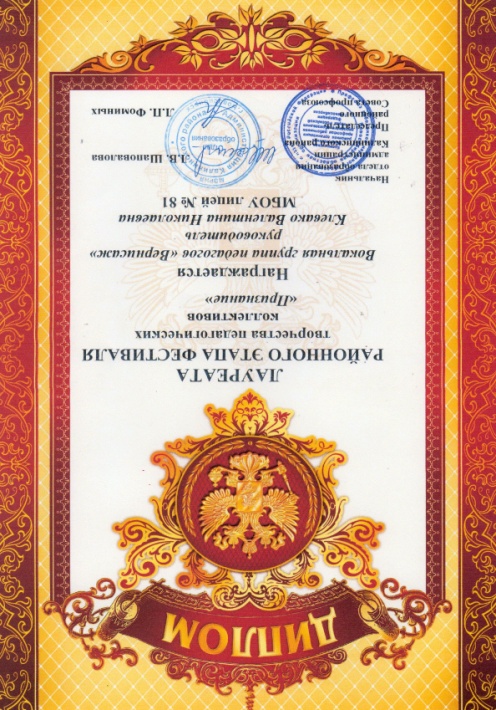 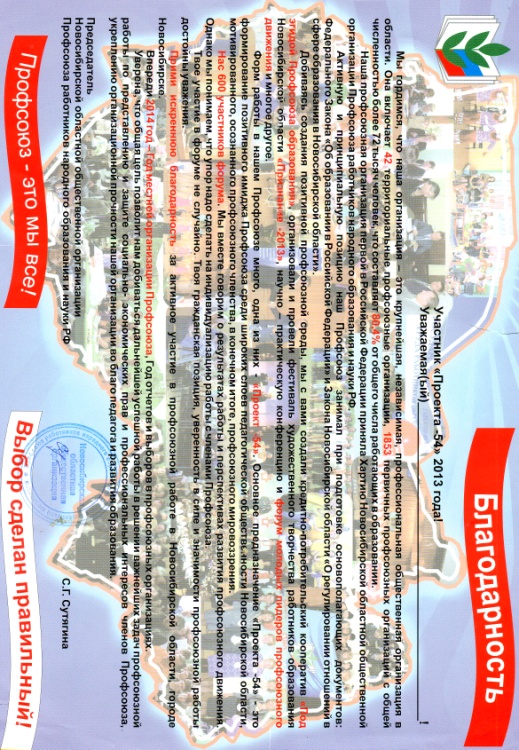 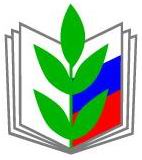 Районная конференция лидеров Профсоюзных организаций Калининского района  по теме «Взаимодействие работы администрации лицея №81с  профсоюзной организацией»

Участие в III Городском фестивале «Золотая осень» в номинации «Дачное творчество»
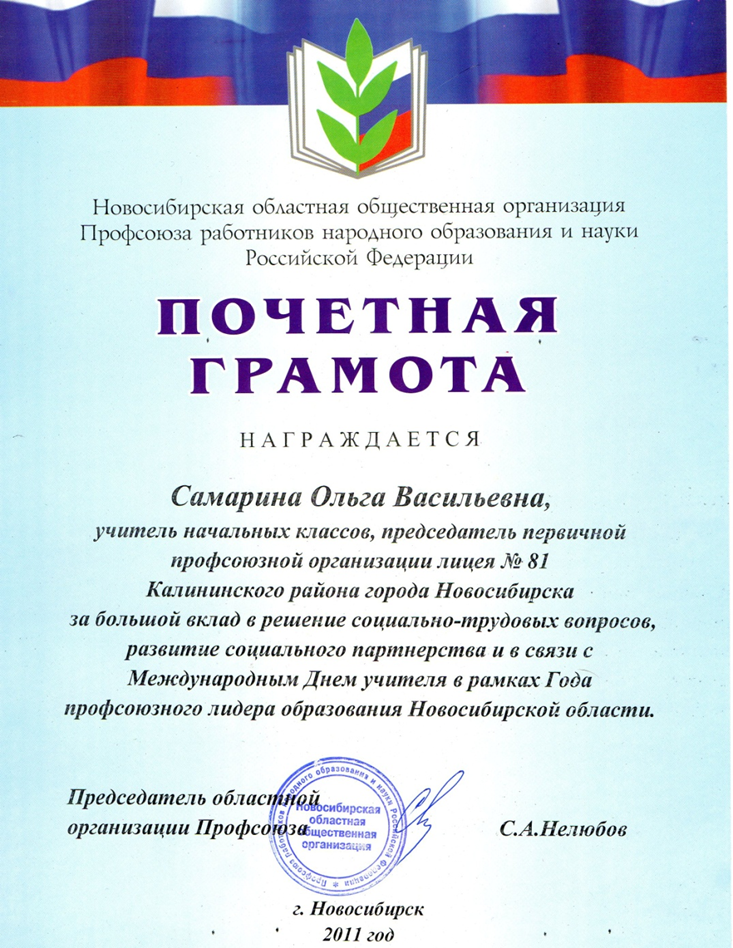 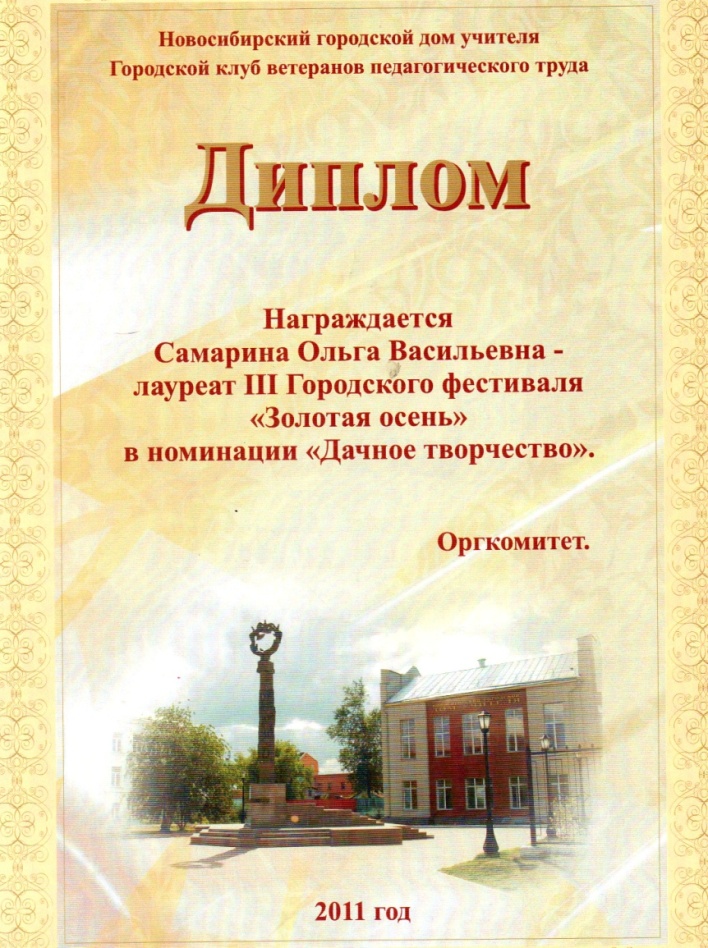